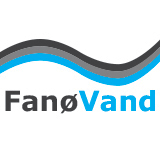 Fanø Vand A/S
Økonomien set fra sommerhusejernes vinkel – Septiktank
Økonomien set fra sommerhusejernes vinkel – kloakering
Økonomien set fra Fanø Vands side
Problemstillinger for Fanø Vand
Økonomien – septiktankløsning/tømningsordningAnlægsudgifter: 								inkl momsEtablering af tank, inkl. rørledning:		     45-70.000		56-87.000Løbende årlige udgifter: 1 årlig tømning, pr. 3 m3: 	 			 656		          820Ekstra, pr. m3, udover 3 m3: 				 183		          228Ekstratømning					      ca. 1.900		 ca. 2.375Tømningsordningen er ikke underlagt priskontrol, men drives efter et omkostningsdæknings-princip. Fanø Vand administrerer ordningen.Miljøeffekt: Kun tørstoffet tømmes, det flydende siver ned i undergrundenIkke alle septiktanke fungerer optimalt
Økonomien – kloakeringsløsningAnlægsudgifter: 							   inkl. momsRørledning fra sommerhus til skelbrønd:                      5-25.000	6.250-31.250Tilslutningsbidrag:				          26.945	            33.682I alt:					             ca. 32-52.000	ca. 40-65.000Løbende årlige udgifter: Fast abonnementsbidrag: 				 635		   794Variabel udgift målt efter vandforbruget: kr. 46 pr. m3(eks. 35 m3 á 46 = 1.610): 			            1.610		2.012I alt:						            2.245		2.805Miljøeffekt: Ingen lokal forurening
Fanø Vands økonomi ved kloakeringsløsningAnlægsudgifter (pr. tilslutning):Andel af overordnet (tryk)ledning:		 100-150.000Skelbrønd:					     18-24.000 - Tilslutningsbidrag (fastsat ved lov)                           -26.945Nettoudgift:				          ca. 91-147.000Løbende årlige indtægter:Fast abonnementsbidrag:                                       	  635Variabel afgift efter vandforbruget (eks. 35m3):         1.610- Variable udgifter og afgifter (eks. 35m3):                     -350Nettoindtægt:                                                                    1.895Der er en meget lang tilbagebetalingstid på kloakinvesteringen! 47-77 år!
Problemstillinger for Fanø VandForsyningssekretariatets reguleringForsyningssekretariatet udmelder årligt en indtægtsrammeTilslutningsbidragene udgør en del af IndtægtsrammenReguleringssystemet giver ikke mulighed for at sætte prisen op Ønsker med hensyn til spildevandsplanenLængst mulig periode til at gennemføre den nødvendige kloakeringTilslutningspligt for alle sommerhuse i spildevandsoplandet